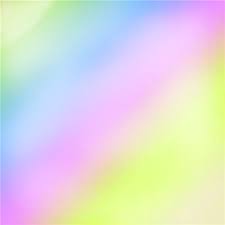 Покажи весёлый рисунок.
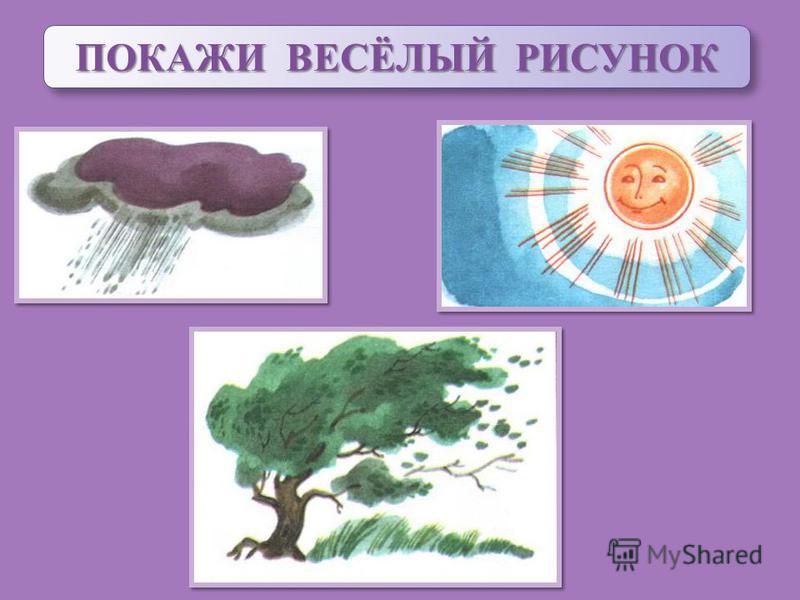 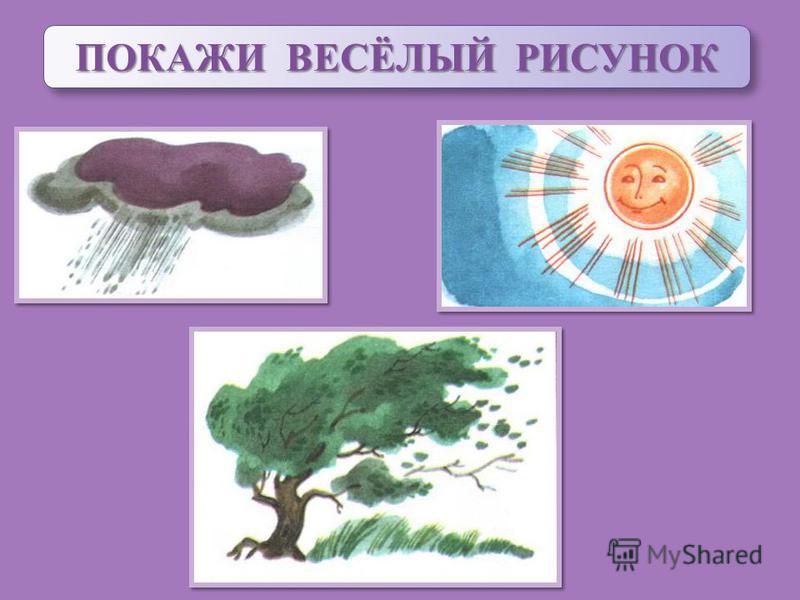 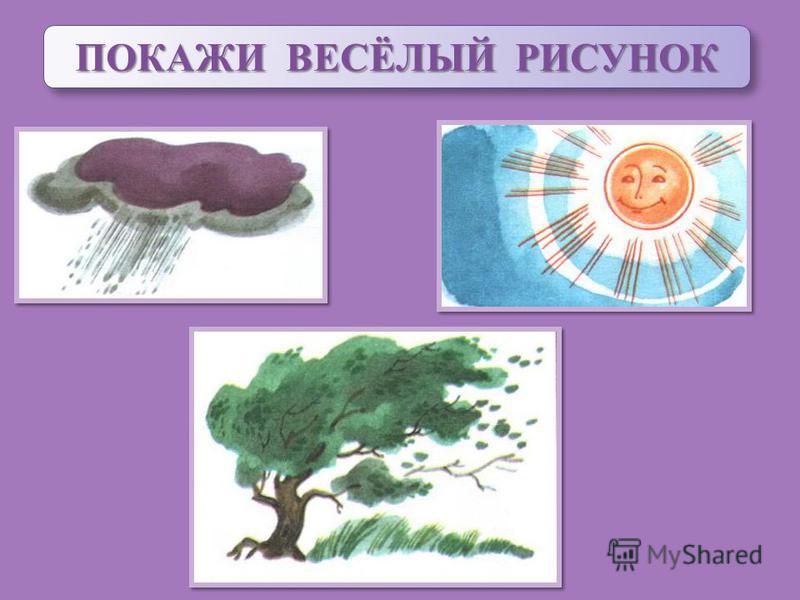 Гроза
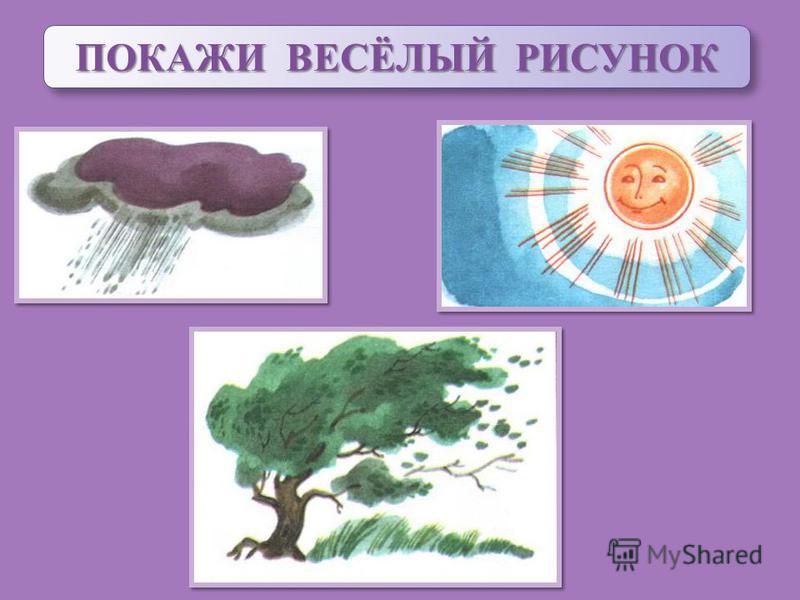 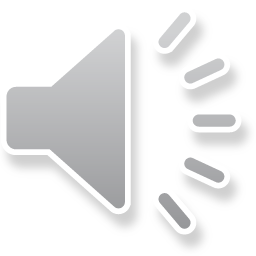 Ветер
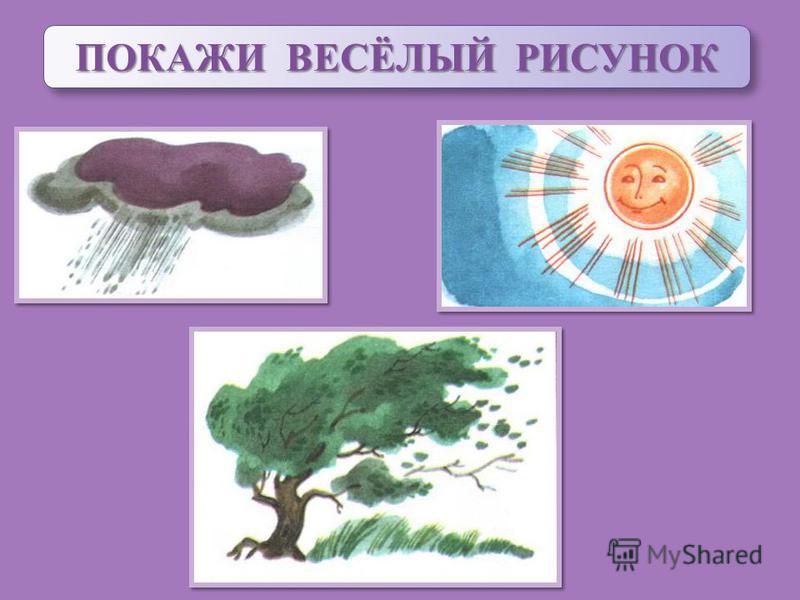 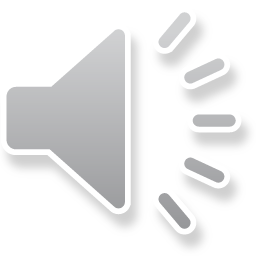 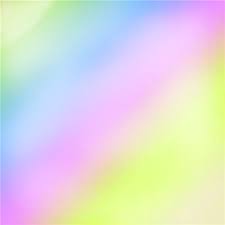 Молодец!
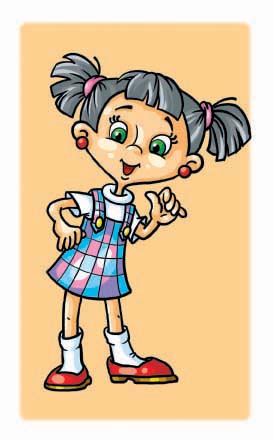 Давай улыбнёмся друг другу!
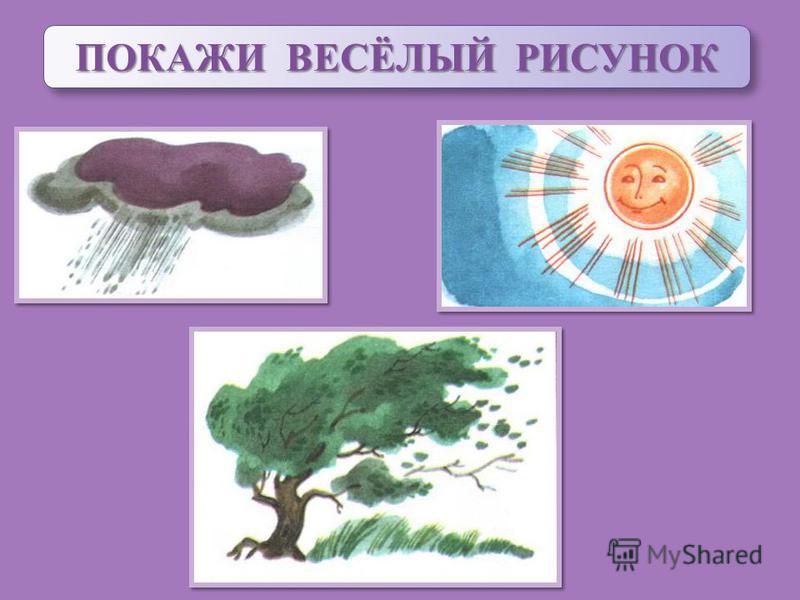 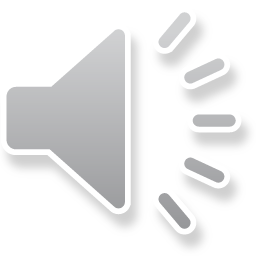